Diversity Among Humans
Genetic Diversity
Humans have traditionally been classified into three racial categories; however, the ciassification system is too simplistic. There are a number of human groups who do not fit well in any of the three groupings, and cultural differences are more important than physical differences among humans.
Our common humanity far outweighs the “racial” differences
Only a tiny part of the human genetic code accounts for the physical differences. The truth is that humans of all categories are far more alike than they are different – unfortunately, many have chosen to focus on that tiny part and ignore the massive similarities.
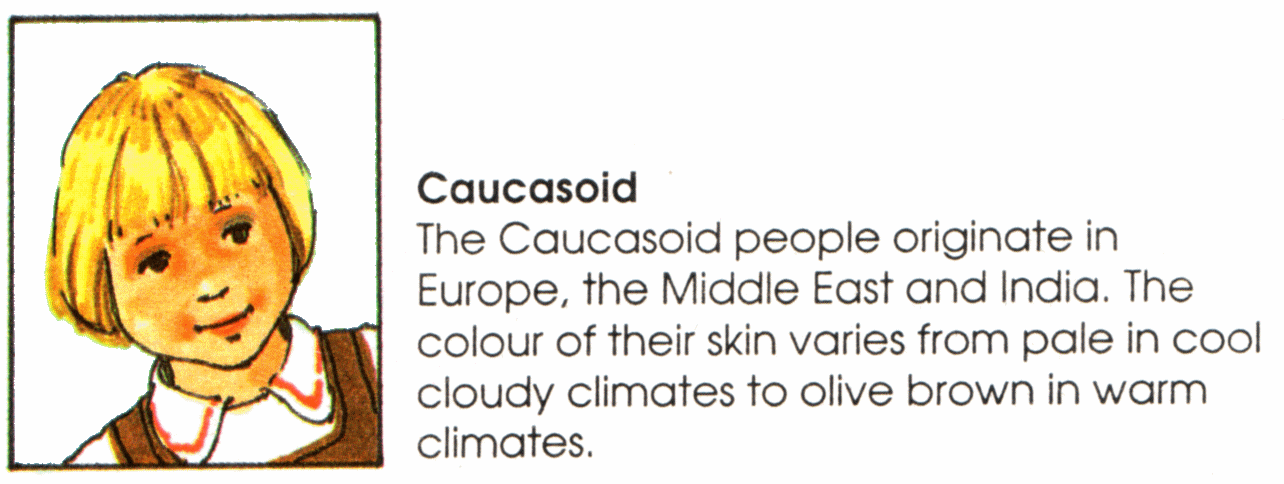 Problem: Some Indians (from India) have skin as dark as many Africans.
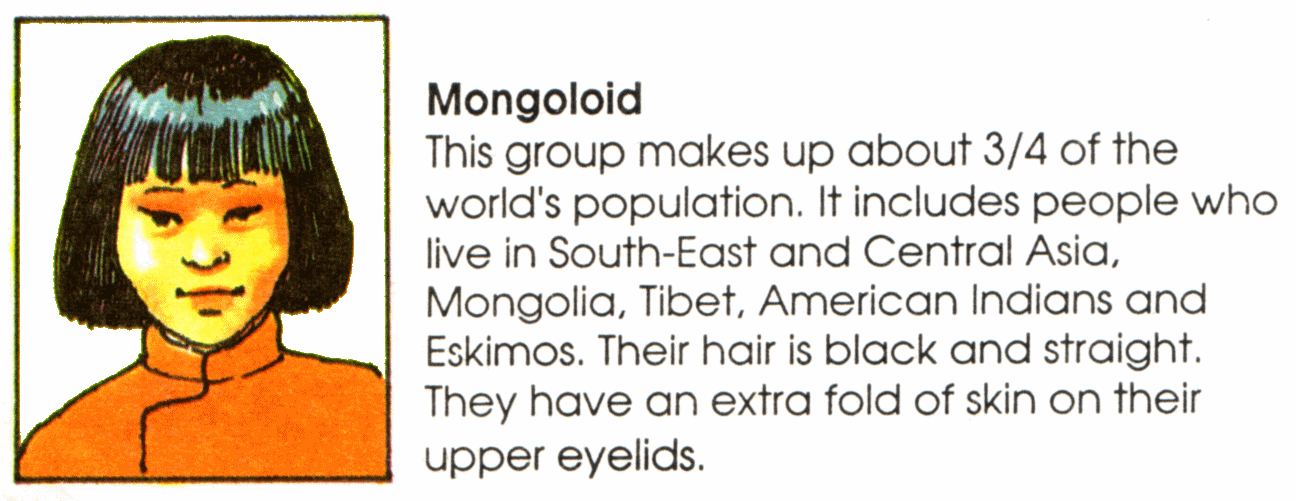 Some people do not like to use the term “Mongoloid” because of its                            association with Downs Syndrome.
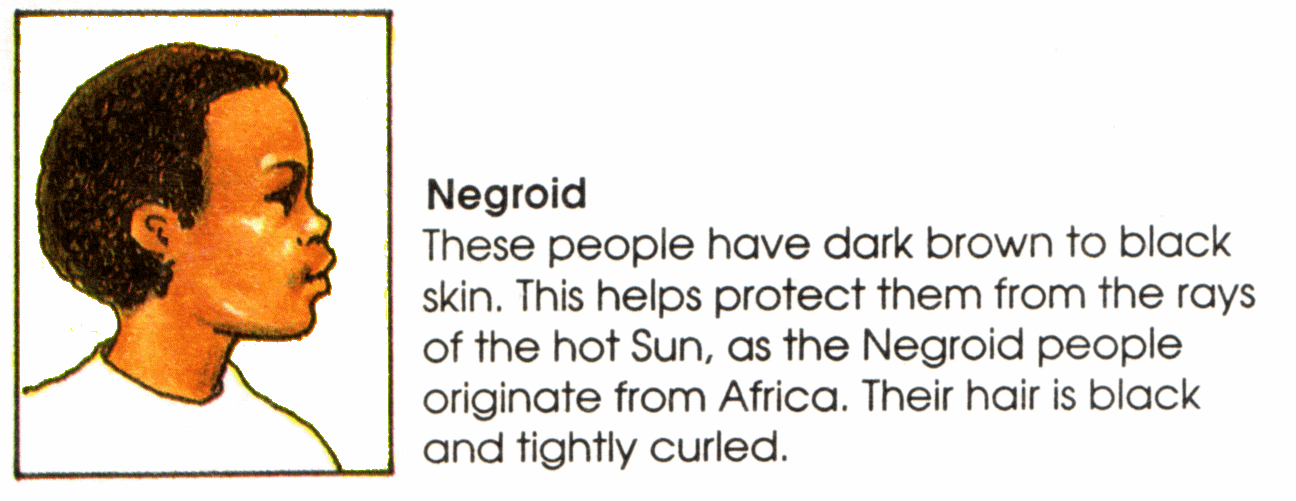 The San (Bushmen) have lighter, more yellow complexions.
People who don’t fit well into the three traditional categories
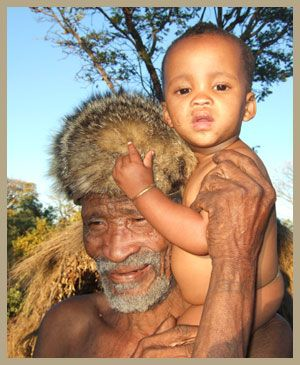 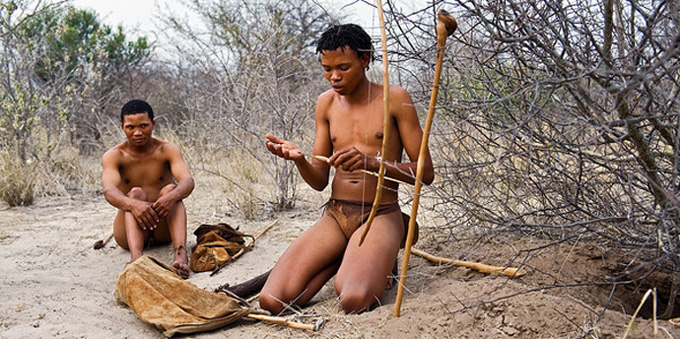 Members of the San people
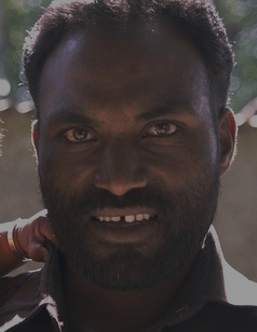 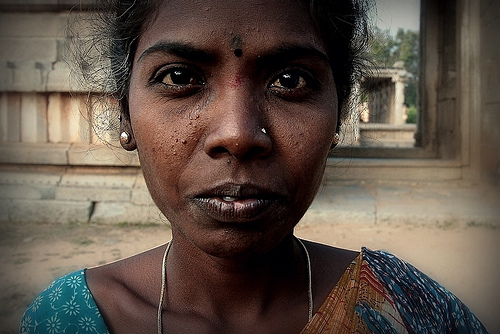 Dravidians in India
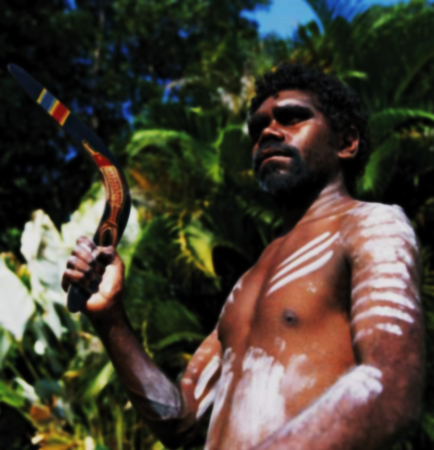 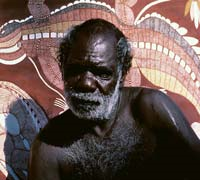 Australian Aborigines
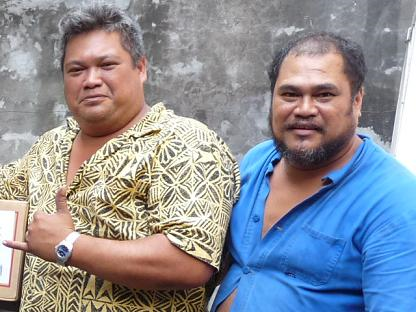 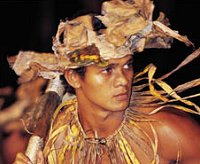 Polynesians
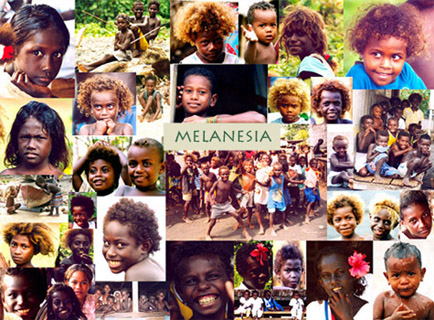 Melanesians
Cultural Differences
Cultural differences are learned because culture is a learned phenomenon – it isn’t hard-wired in the genetic code. It is most likely that these differences were partly the result of living in different climates and landforms and from differences in what materials were available from the environment for nutrition, clothing, housing, etc. Different religions also affect what some people eat and how they may dress.
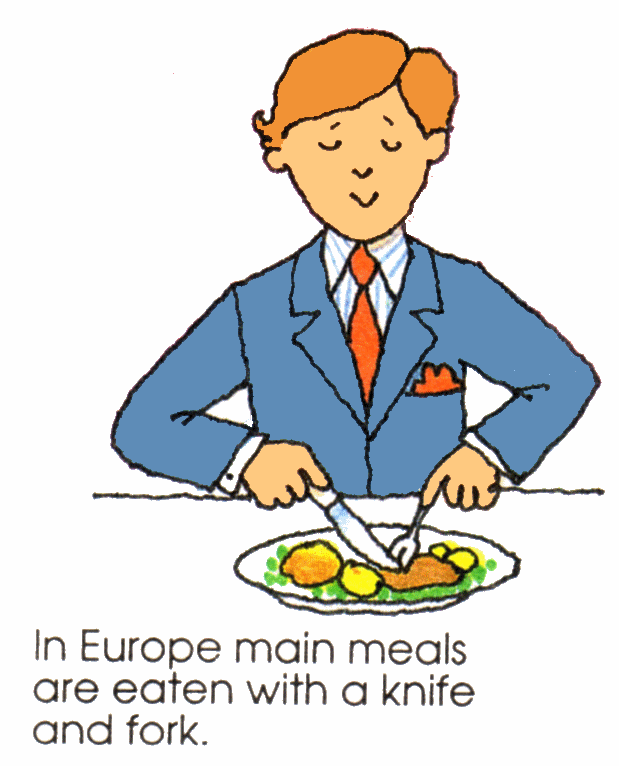 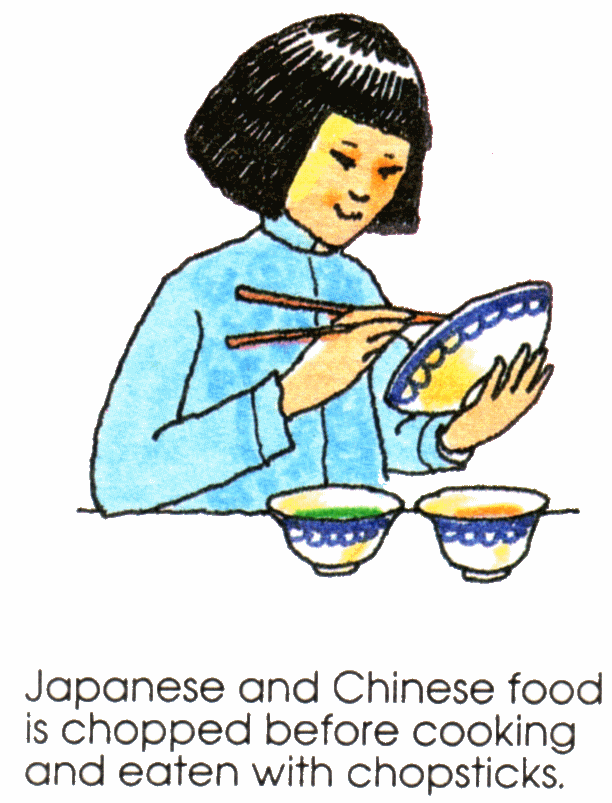 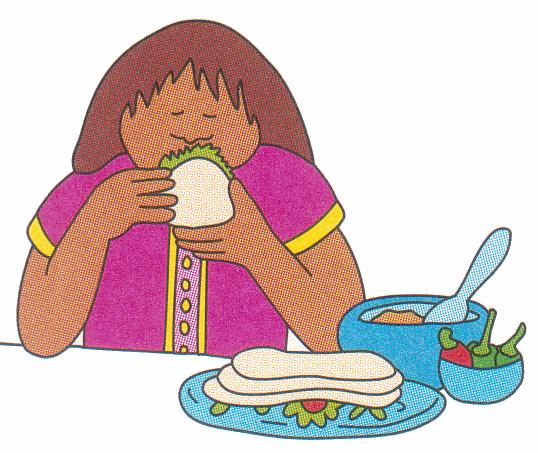 In Mexico, tortillas are used to bring many foods to one’s mouth
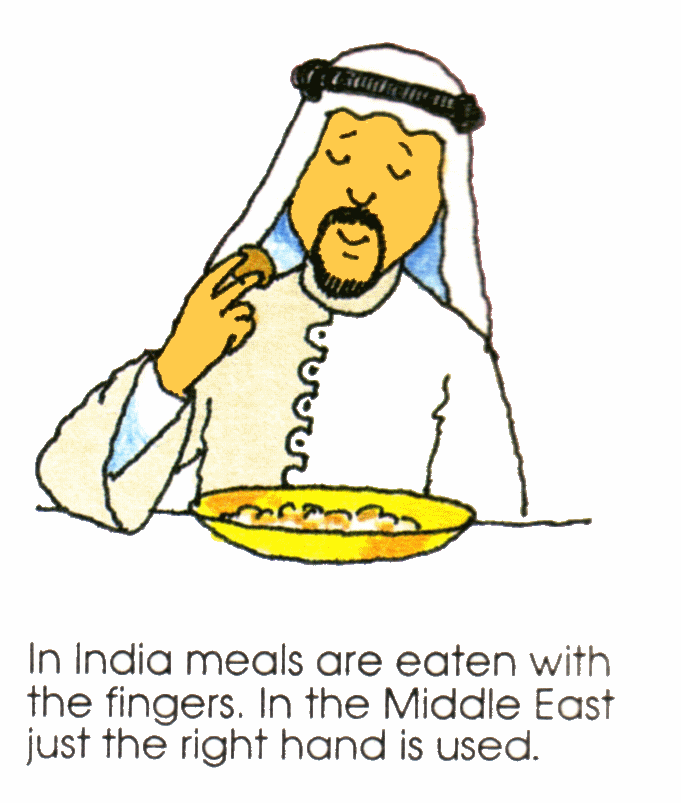 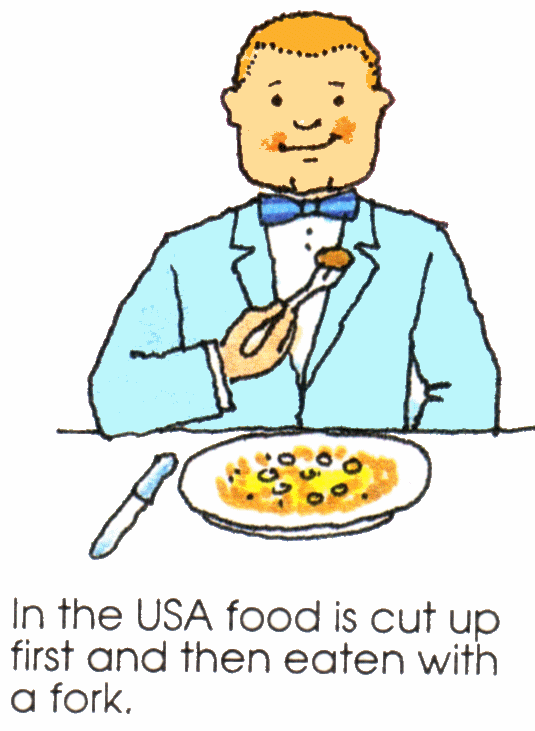 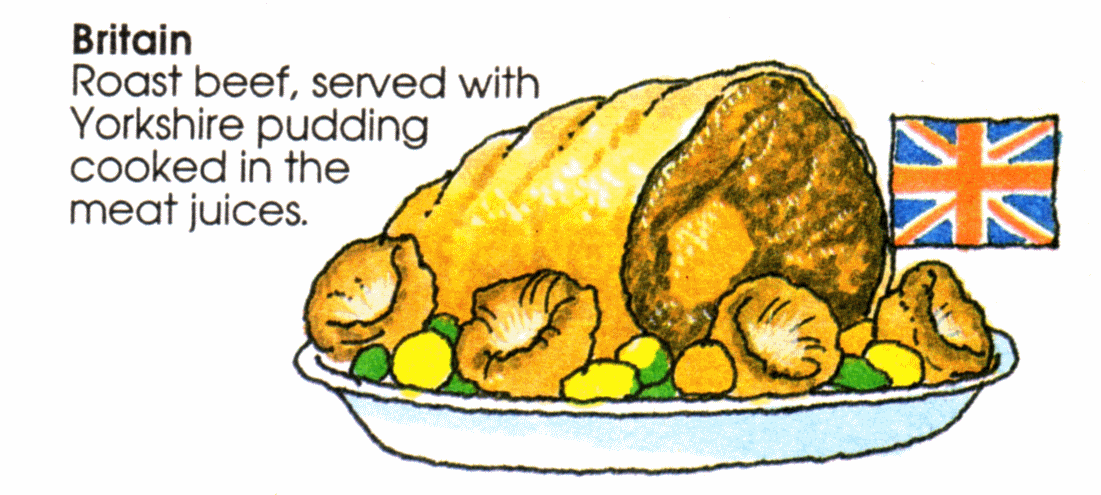 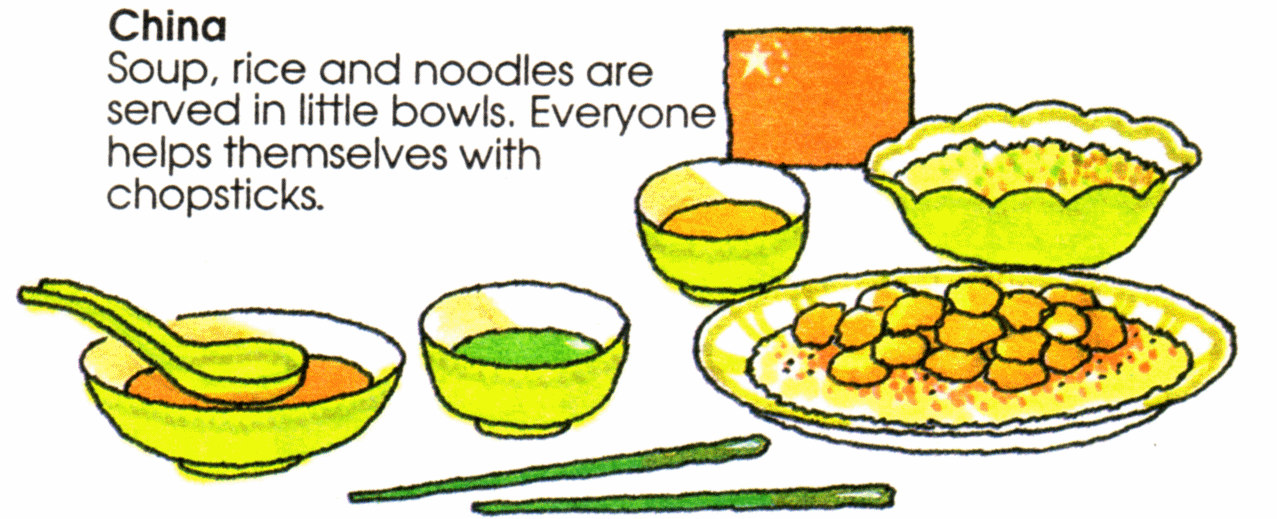 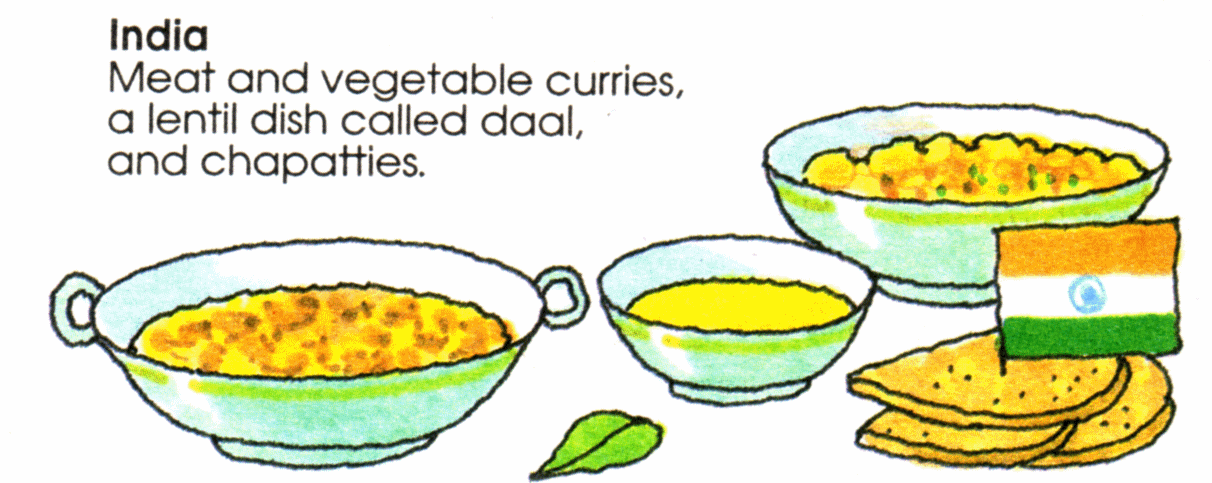 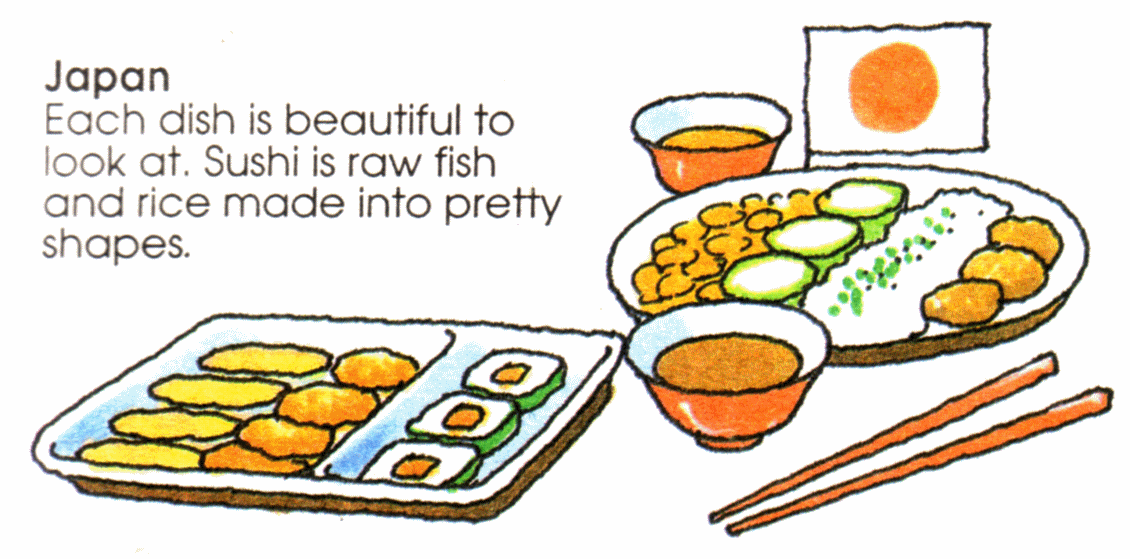 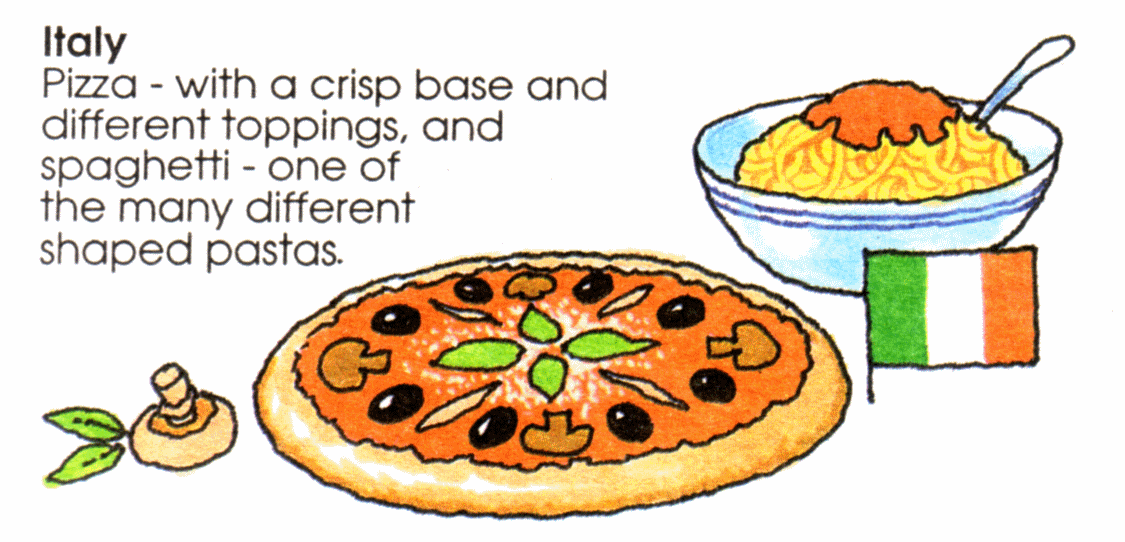 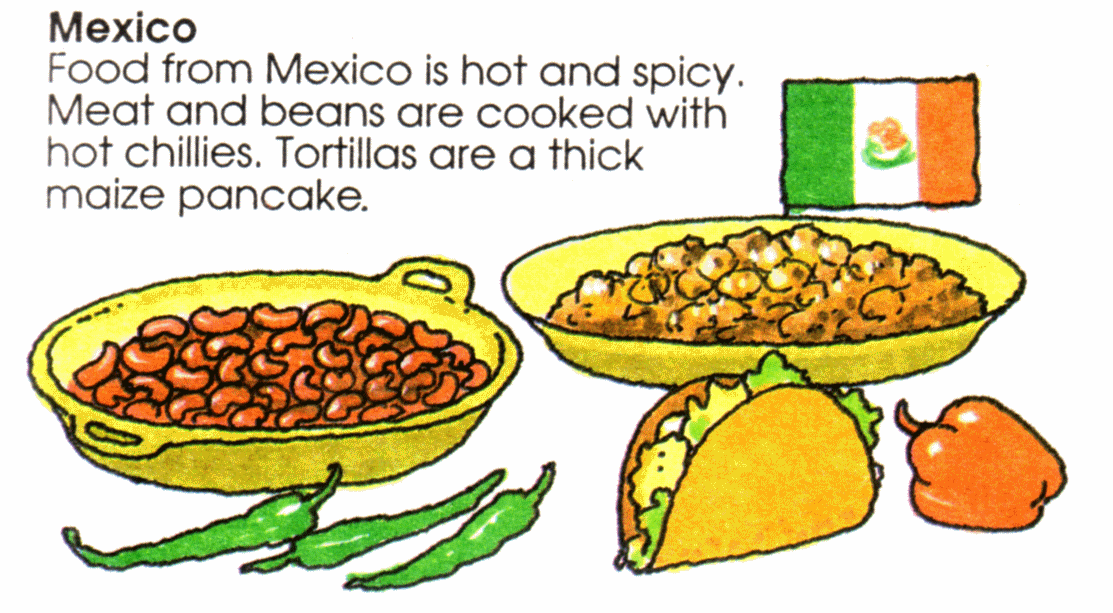 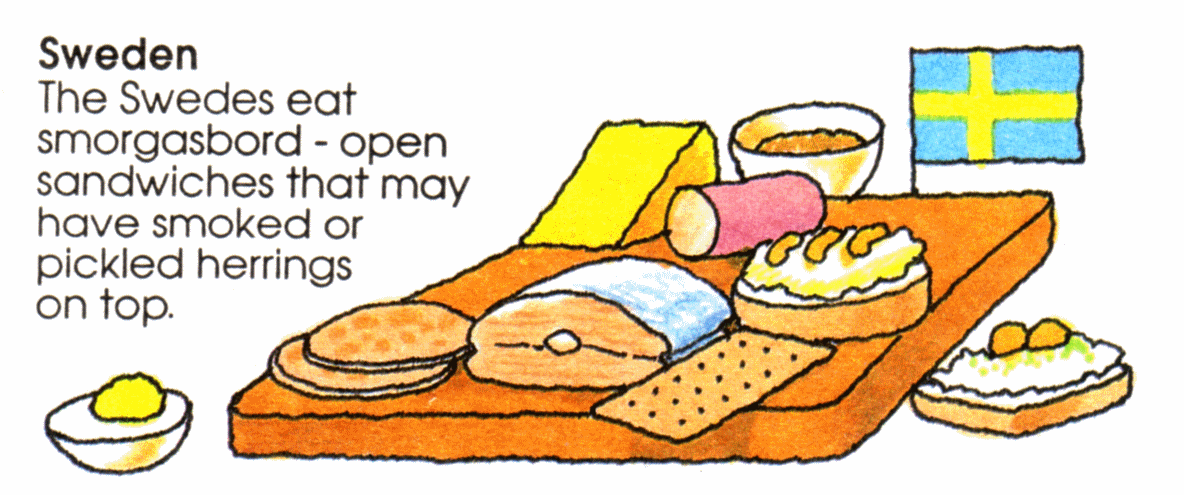 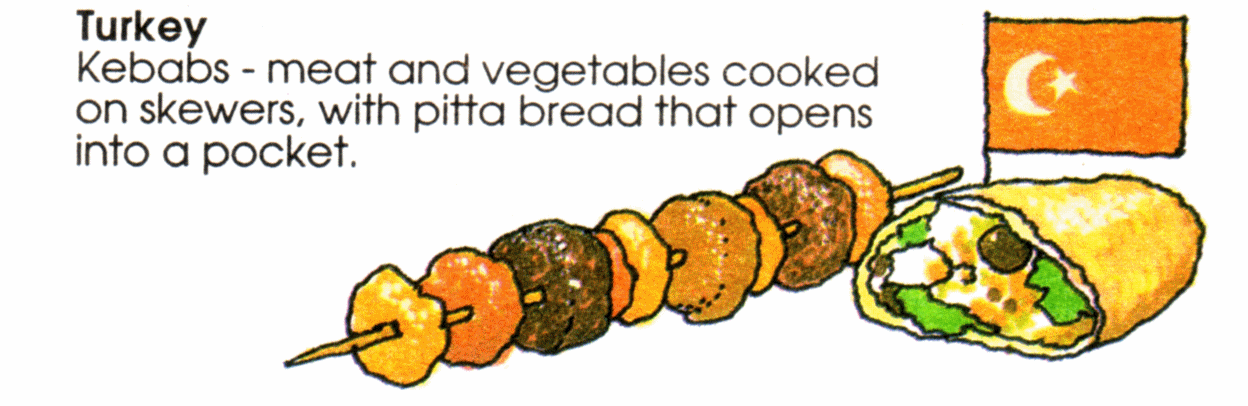 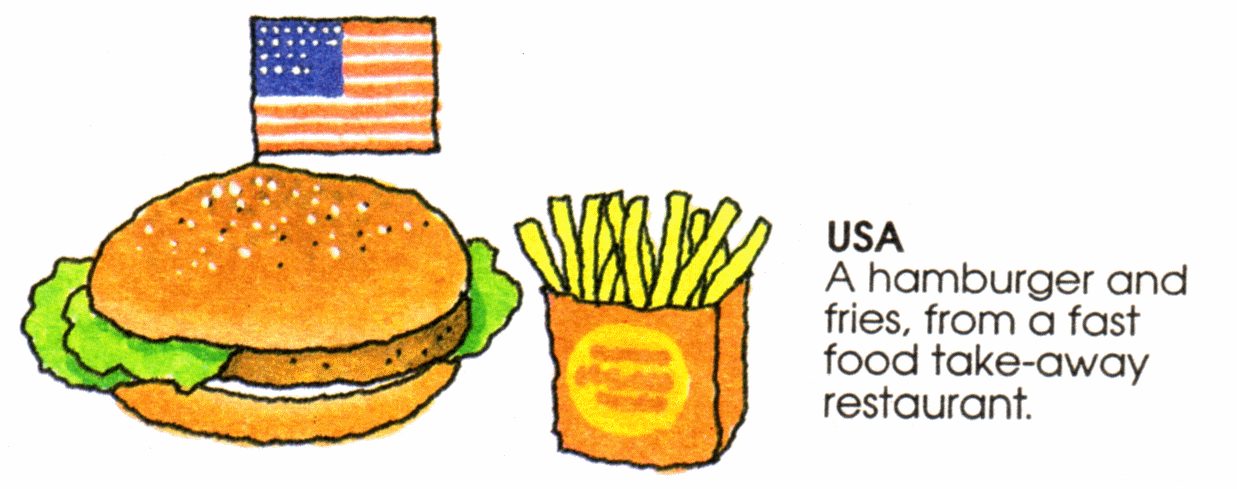 Differences in dress
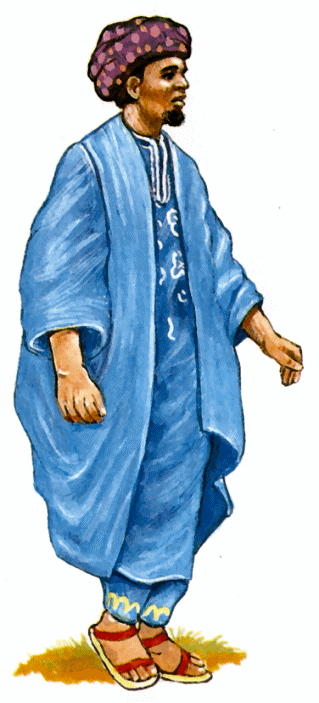 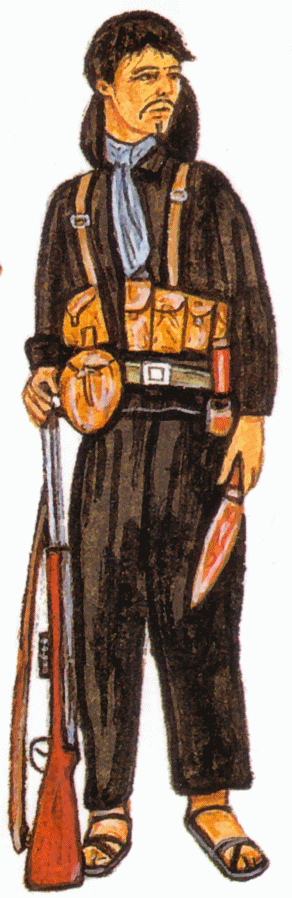 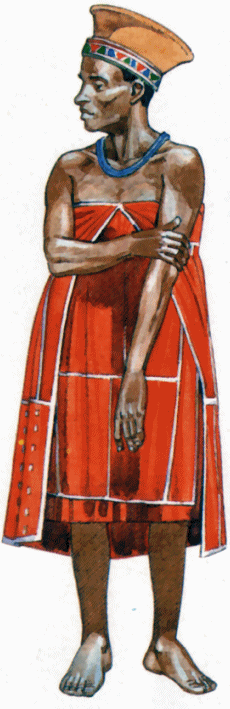 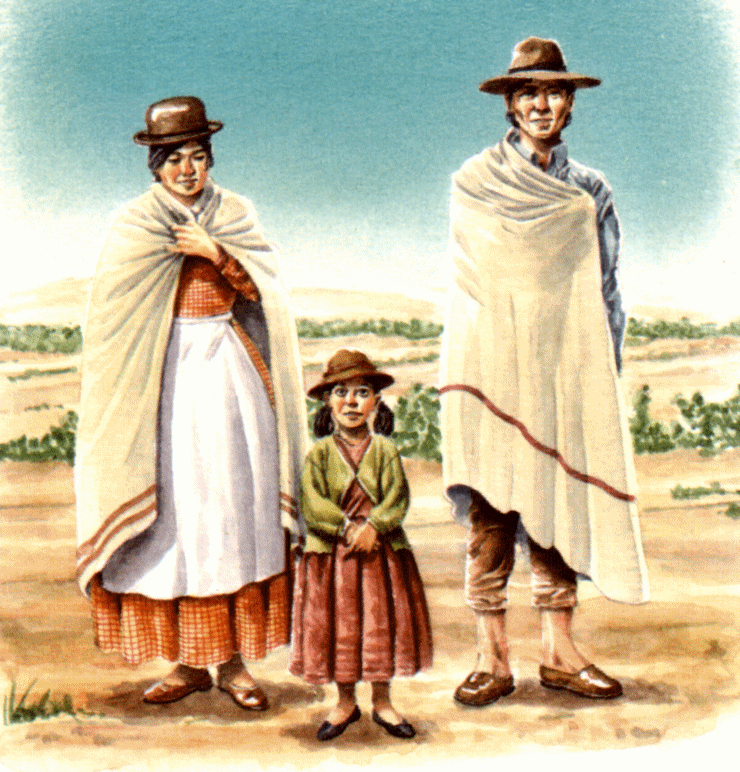 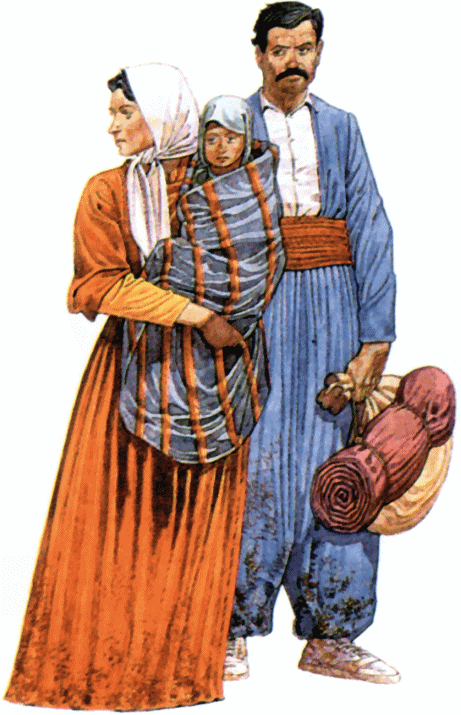 Differences in Housing
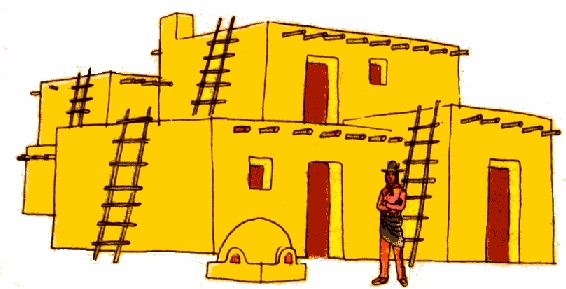 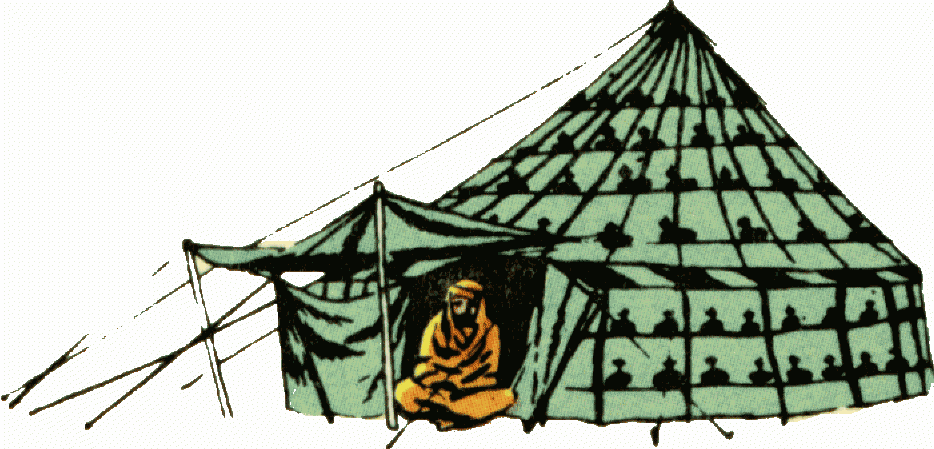 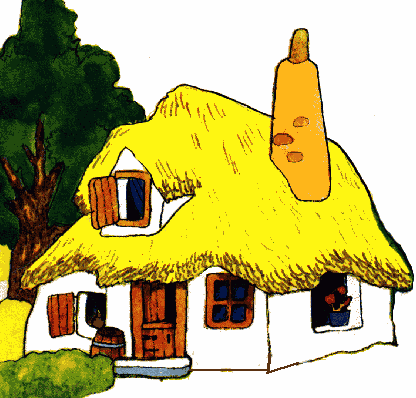 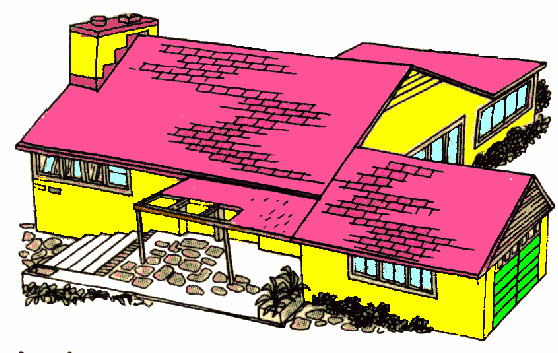 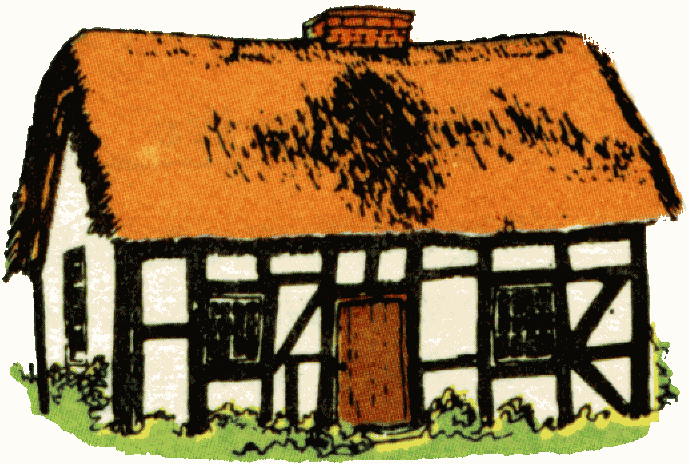 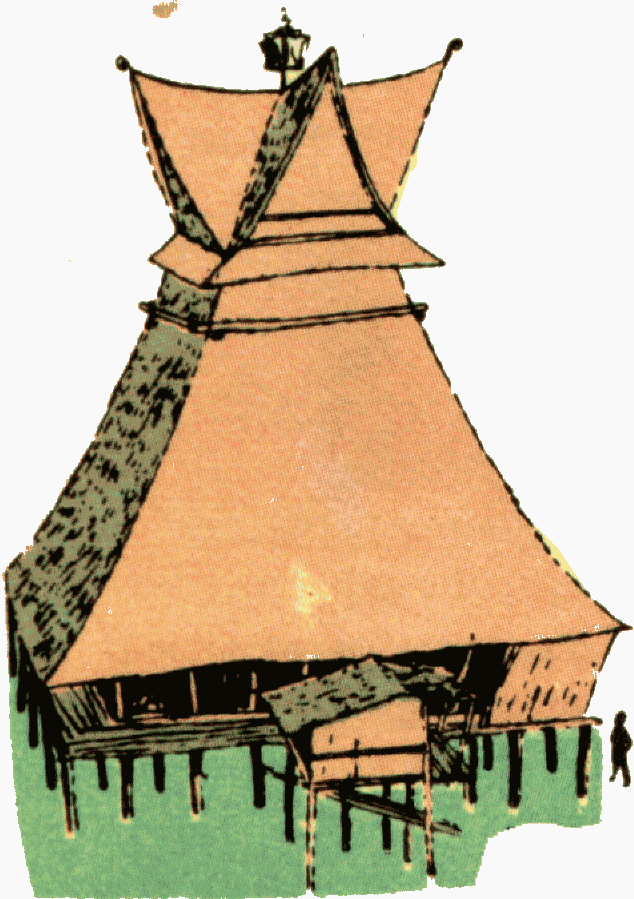 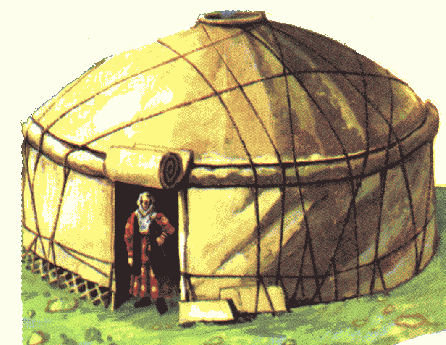 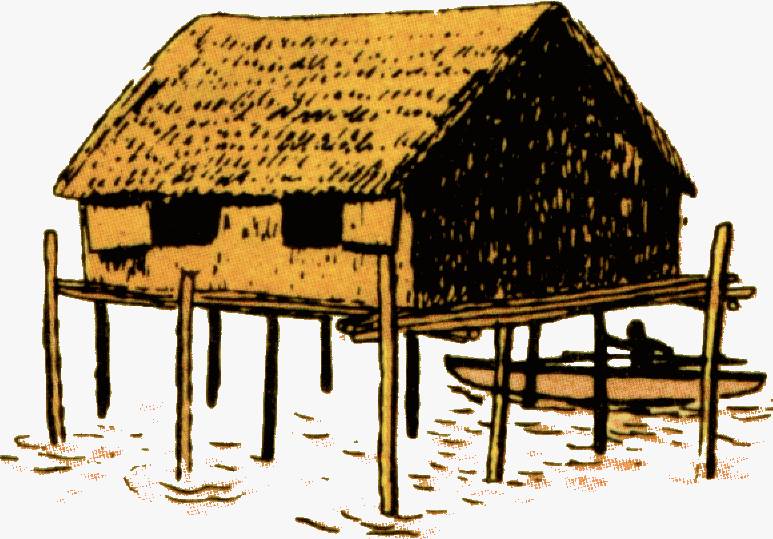 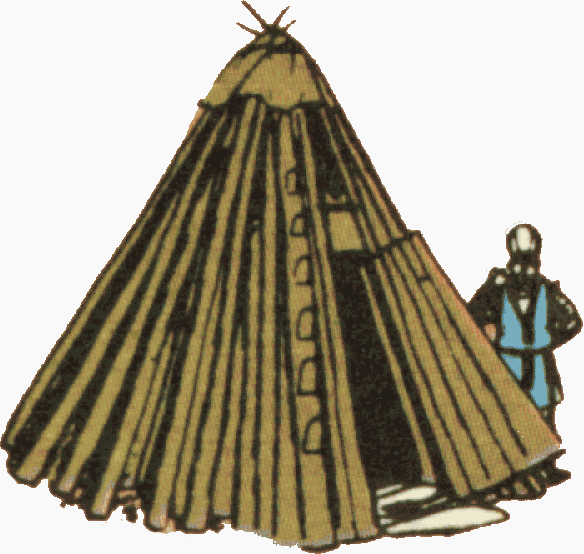 All the diversity makes for a very interesting world in which to live. If humans can be open to learning and change, cultural differences need not make them feel threatened. Imagine a world where diversity is accepted and celebrated – WOW!!!!!!